Mobile Testing In questions and answers
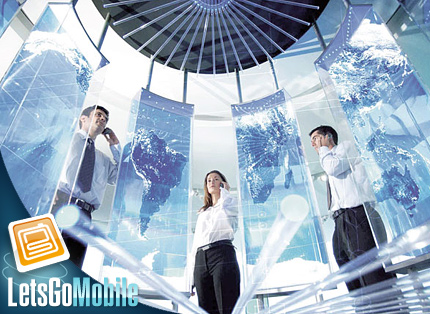 Created by Ivette Doss
Copyright Portnov Computer School 2013
1
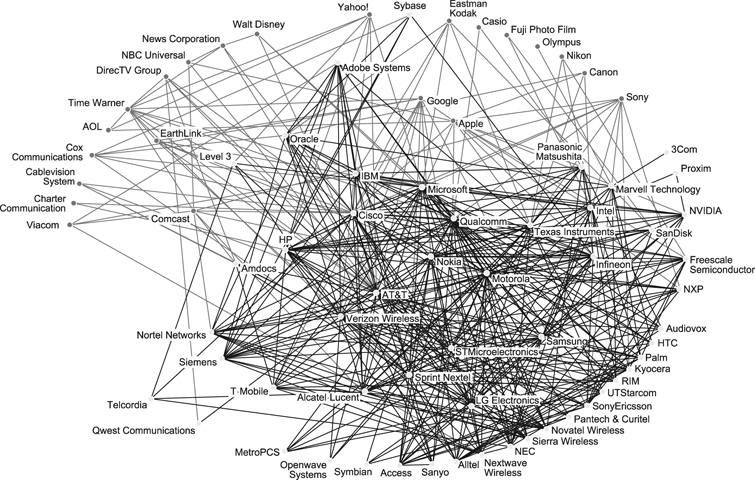 http://www.mobileappstesting.com/getting-started-with-mobile-apps-testing/
Copyright Portnov Computer School 2013
2
Quick Starter for Newbies:
Basics of Software Testing: Software testing principles, Software Testing Techniques, Types of Software Testing, Objective of Testing, Creation of Defect Report
Basics of Telecommunication/Network: CDMA, GSM, SIM, 3G, 4G, WAP 2.0,etc
Awareness about Mobile OS/Platforms: the capabilities and limitations of these platforms gives confidence to differentiate application bug with platform/OS limitations.
Get familiar with your own Mobile Phone: Use Wi-Fi, GPRS. Check what is the IMEI number, OS version of your phone. Experiment with different settings and user permissions on your phone. It will help you to dig out more scenarios while testing any mobile app or any mobile Handset you are given to test. 
Get aware of Testing in Mobile Domain: Downloadable Mobile Application Testing, Mobile Handset Testing, Mobile Website Testing
Get Aware of Types of Mobile Apps Testing: User Interface Testing, Functional Testing, Performance & Stress Testing, Usability Testing
Get Aware of  Specific Types of Mobile Apps Testing:-Testing for Compatibility, Certification Compliance Testing, Submission Guidelines Compliance Testing, Interruption Testing , Monkey/Soap Testing, Low Network/No Network case Testing
Go through the Sample Test Cases for Mobile Application
Explore the Necessities and Capabilities of Simulator:-Simulators always play big role when there are no mobile devices available for testing. Though Device testing is always preferred as it represents more likely end user scenarios, the importance of simulators cannot be ignored. 
Popularity of Remote Device Access Service-Due to a large number of devices available in the market, it is not feasible to buy a new device every time. At the same time Simulators are not completely reliable enough to launch a mobile app based on testing conducted only on simulators. RDA (Remote device services) can be a good solution to deal with these challenges. The remote device access services enable access to a live device over the Internet. 
Self-Explore Tools and Utilities
Self-Explore Automation Tools for Mobile
Self- Explore Communities, Forums, Blogs
Copyright Portnov Computer School 2013
3
Mobile Ecosystem
http://www.mobileburn.com/definitions.jsp
Copyright Portnov Computer School 2013
4
Operators-Carriers-Providers
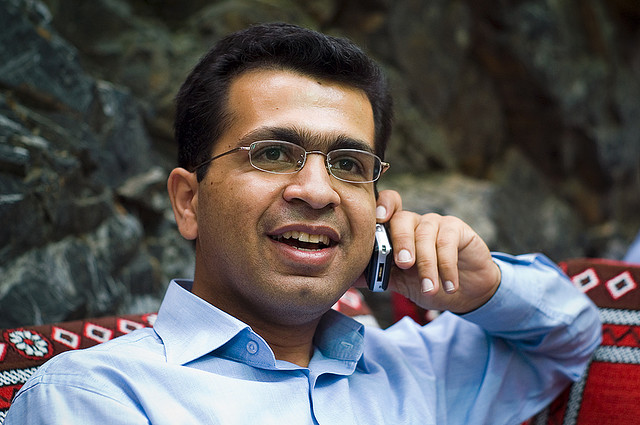 We hate them, but Operators are what essentially make the entire mobile ecosystem work. 
They install cellular towers, operate the cellular network, make services (such as the Internet) available for mobile subscribers, and they maintain relationships with the subscribers, handling billing and support, and offering subsidized device sales and a network of retail stores.
The operator’s role in Mobile World is to create and maintain a specific set of wireless services over a reliable cellular network.
In US top four carriers are: Verizon, AT&T, Sprint, T-Mobile
Copyright Portnov Computer School 2013
5
Mobile Ecosystem
http://www.mobileburn.com/definitions.jsp
Copyright Portnov Computer School 2013
6
Network in Mobile testing
1. Connection
2. Mobile Protocol stack testing. (using network simulators)
3. Ability to save and transfer information
4.Performance – Load-Stress Testing
5. Geo-Location API and application
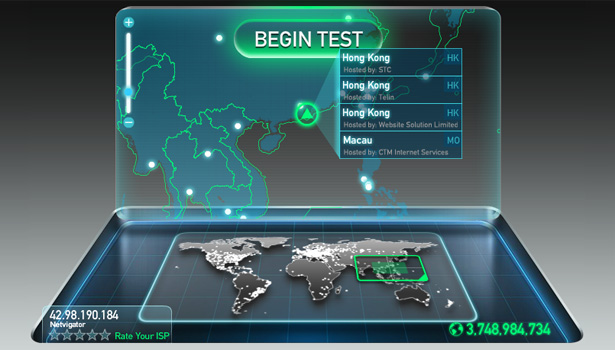 Copyright Portnov Computer School 2013
7
Network: Concept
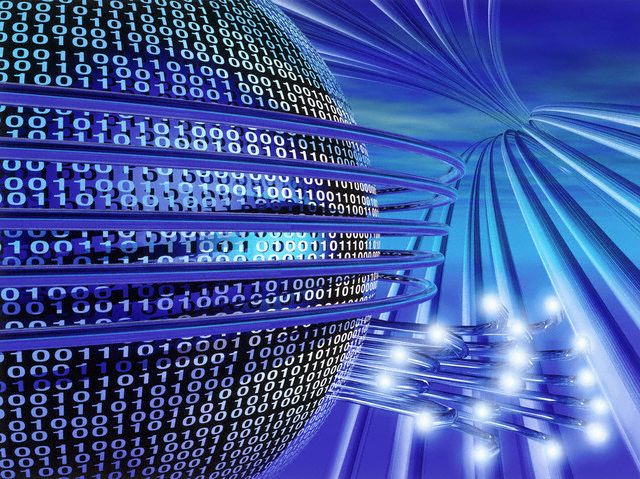 The cellular technology is just a radio that receives a signal from an antenna.
 The types of radio waves and antennas determines the capability of the network and differentiate the services.
The basic networks around the world are the GSM (Global System for Mobile Communications) and CDMA (Code Division Multiple Access)
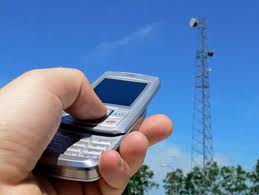 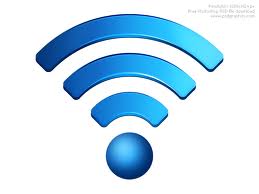 Copyright Portnov Computer School 2013
8
Definition you should know:
Global System for Mobile Communication
AT&T and T-Mobile
Voice calling, text
messaging, data service 
similar to CDMA
Visible feature – SIM card
 that identify the user on the
network and could be use as
a storage. SIM cards allowed
Users switch phones by 
simply moving their SIM’s
between the phones.
Advance (2.5-3G) techno-
logy refers to: GPRS, EDGE.
Standard speed 128 kb/s to max 480 kb/s
Code Division Multiple Access
      Verizon and Sprint
      Five times up of GSM
      capacity. More secure –
  used by military
	      QUALCOMM designs the
      chips for the CDMA air
      interface.



       Advance technology refers to: WCDMA, FDMA, TDMA, CDPD.
Standard speed 500 kb/s to max 2.5 Mbit/s
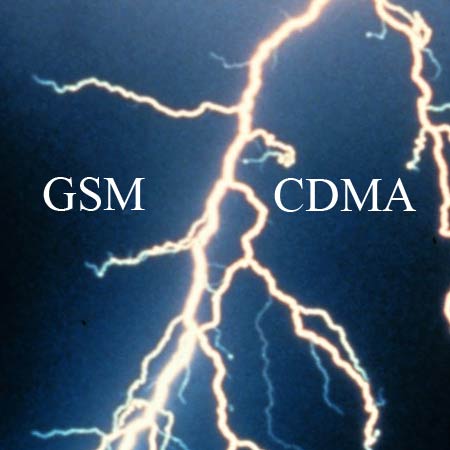 Copyright Portnov Computer School 2013
9
Types of Wireless Network: Satellite
Compared to other forms of wireless Internet service, satellite enjoys the advantage of availability. Requiring only a small dish antenna, satellite modem and subscription plan, satellite works in almost all rural areas not serviced by other technologies. 
However, satellite also offers relatively low performing wireless Internet. Satellite suffers from high latency (delay) connections due to the long distance signals must travel between Earth and the orbiting stations. 
Satellite also supports relatively modest amounts of network bandwidth.
http://related.wisegeek.com/related/?kw=Maps+Earth+Satellite&rt=ChBRBhz8AA5PFwpFAamAAExFEhRNYXBzIEVhcnRoIFNhdGVsbGl0ZRoIHphUDNR_QIYoAVITCMKpw764irUCFWMGRQod_FUAog&url=http%3A%2F%2Fwww.wisegeek.com%2Fhow-many-satellites-are-orbiting-the-earth.htm
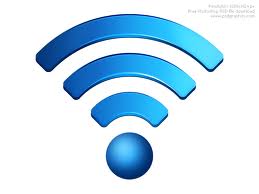 Copyright Portnov Computer School 2013
10
GPS.gov and other
The Global Positioning System (GPS) is a space-based satellite navigation system that provides location and time information in all weather conditions, anywhere on or near the Earth where there is an unobstructed line of sight to four or more GPS satellites.
It is maintained by the United States government and is freely accessible to anyone with a GPS receiver.
As of December 2012,there are 32 satellites in the GPS constellation (named patterns of stars).
The Russian Global Navigation Satellite System (GLONASS) was developed contemporaneously with GPS, but suffered from incomplete coverage of the globe until the mid-2000s. 
There are also the planned European Union Galileo positioning system, Chinese Compass navigation system, and Indian Regional Navigational Satellite System.
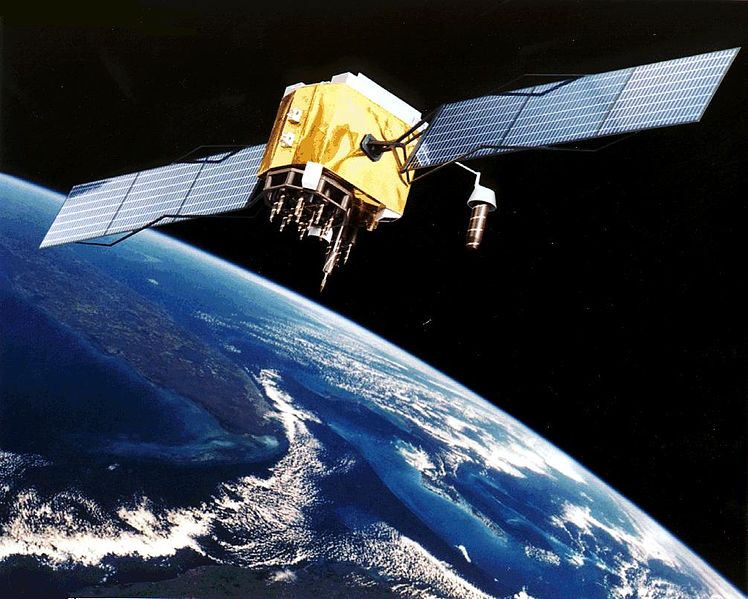 http://en.wikipedia.org/wiki/Global_Positioning_System
Copyright Portnov Computer School 2013
11
Types of Wireless Network: Wi-Fi
Wi-Fi networks are a very common public wireless Internet service.
Those so-called mesh networks join numerous wireless access points together to span larger urban areas. 
Individual Wi-Fi hotspots also provide public wireless Internet service in select locations.
Equipment is inexpensive (many newer computers have the needed hardware built in), and Wi-Fi hotspots remains free in some locales.
 Availability can be a problem, specifically in most suburban and rural areas.
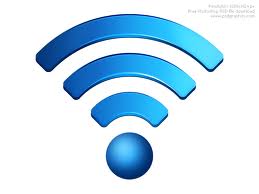 Copyright Portnov Computer School 2013
12
Types of Wireless Network: 			    Mobile Broadband
The term mobile broadband refers to high-speed wireless Internet connections and services designed to be used from arbitrary (not restrained or limited) locations. 
With an installed cellular network adapter, or by tethering a cell phone to any kind of computing device, Internet connectivity can be maintained in any area with cell tower coverage.
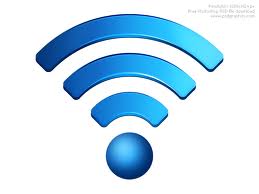 Copyright Portnov Computer School 2013
13
What is a Tethering?
Tethering  is a way to share an Mobile phone cellular data connection with other nearby computers and wireless devices.
All data send to and from those devices is routed through the Mobile Phone. 
Devices can connect to the Mobile Phone when it's in tethering mode in three different ways: 
	Wi-Fi, Bluetooth, USB
When tethering is enabled, the Mobile phone functions like a cellular modem or Wi-Fi hotspot, and broadcasts the Internet connection to devices it connected to.
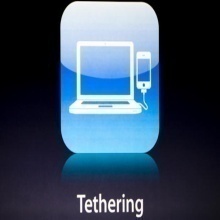 http://tether.com/
Copyright Portnov Computer School 2013
14
Interview Question: Types of Cell Modems
Three main types of cellular modems exist for computer networking:
cell phones - using phones as modems to enable Internet access on computers, sometimes called tethering.
cellular cards - portable network adapters that plug into computers, sometimes called aircards
cellular routers - portable network routers that contain built-in cellular modems
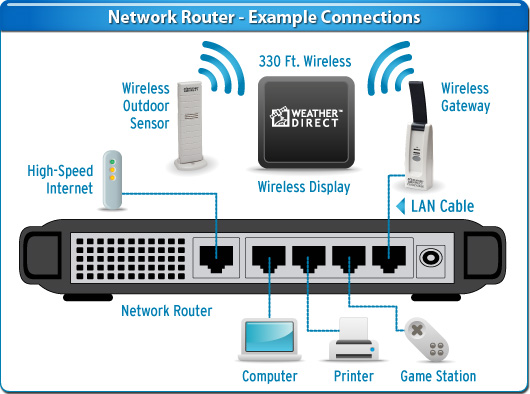 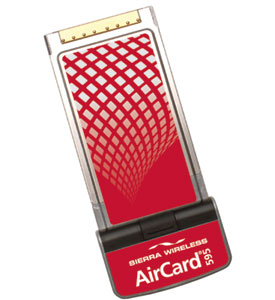 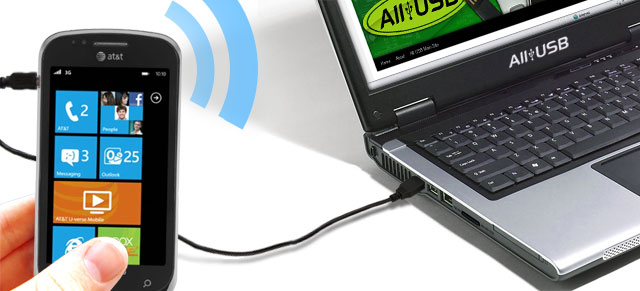 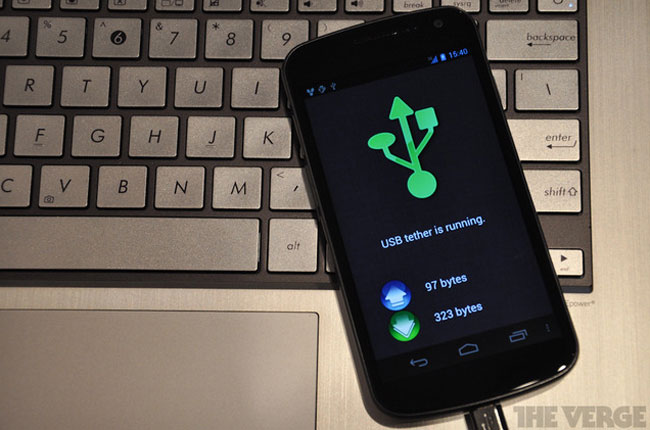 Copyright Portnov Computer School 2013
15
Mobile Network: 1 to 4G – era
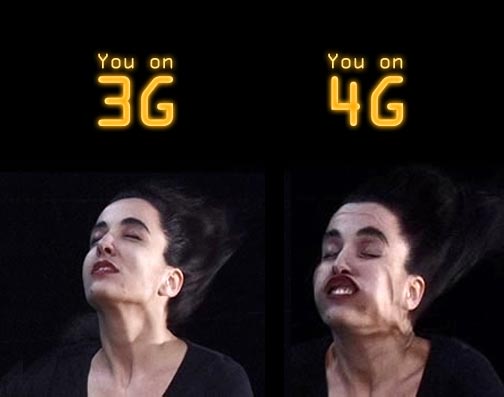 The first generation of wireless technology 1G, refers to the analog signal used by cellular towers. 
2G technology upgraded the analog signal to digital and allowed the inclusion of sending text messages across the network.
3G technology made use of electromagnetic wavelengths, known as spectrum, to broadcast a wireless broadband signal that allowed users to access the Internet and download applications using a 3G data card or a handheld mobile device such as a Blackberry or iPhone. 
4G  is called an “ultra-broadband” access for mobile devices. 4G networks are based on an all Internet protocol packet switching instead of circuit-switched technology, and use OFMDA multi-carrier transmission methods or other frequency-domain equalization (FDE) methods instead of spread spectrum radio technology.
Types of 3G broadband include: Enhanced Data GSM Environment (EDGE), EV-DO, and High-Speed Downlink Packet Access (HSDPA).
 
WiMax and LTE represent 4G broadband.
Copyright Portnov Computer School 2013
16
Mobile Protocol Stack - terminology
handover or handoff refers to the process of transferring an ongoing call or data session from one channel connected to the core network to another.
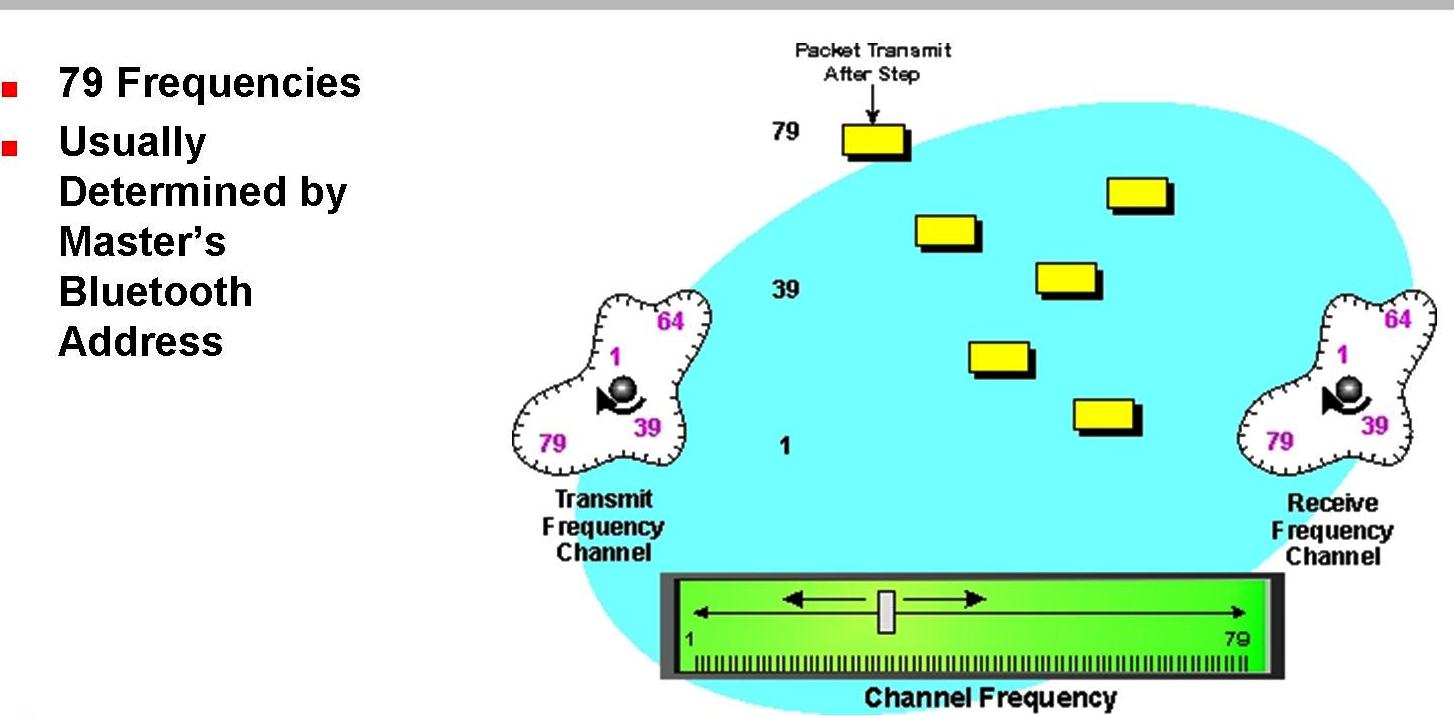 Frequency-hopping spread spectrum (FHSS) is a method of transmitting radio signals by rapidly switching a carrier among many frequency channels.
Copyright Portnov Computer School   2013
17
Connecting via Mobile Network
Copyright Portnov Computer School 2013
18
Mobile Ecosystem
http://www.mobileburn.com/definitions.jsp
Copyright Portnov Computer School 2013
19
Makers/Manufactures in Mobile Testing
Manufacture determines and affects:
1. OS Hardware and Firmware (Software)
2. Mobile Platform
3.Mobile Browsers
4. Devices
5. Ways of future technology
6. The model and approach of Mobile Testing
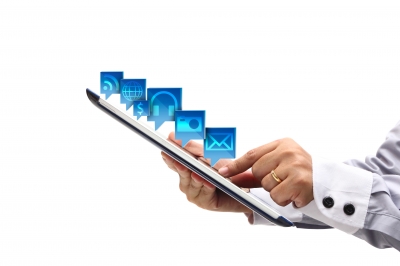 Copyright Portnov Computer School 2013
20
Mobile Phones Makers/Manufactures
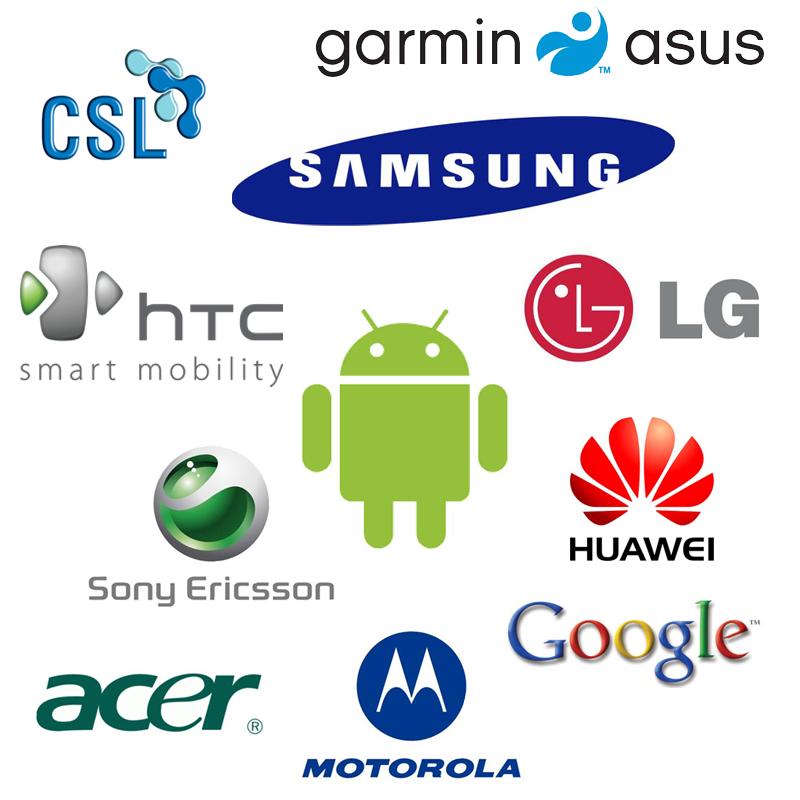 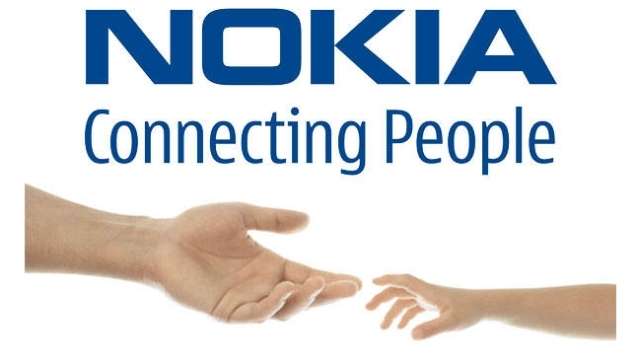 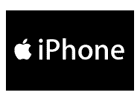 Copyright Portnov Computer School 2013
21
Mobile Ecosystem
http://www.mobileburn.com/definitions.jsp
Copyright Portnov Computer School 2013
22
Mobile Devices in Mobile Testing
1. Form Factor
2.Hard and Software
3. Features and Options
4. UI
5. Target in Testing Planning
Copyright Portnov Computer School 2013
23
Types of Mobile Devices:
Copyright Portnov Computer School 2013
24
Mobile Computers:
Copyright Portnov Computer School 2013
25
Mobile Ecosystem
http://www.mobileburn.com/definitions.jsp
Copyright Portnov Computer School 2013
26
Platforms in Mobile Testing:
1.Mobile Features
2. Standard/Pre-installed Software
3. GPS
4. Multi-tasking
5. Email
6. Switching between apps
7. Network Connection
8.UI
9. Apps Store:
Submission requirements
Development specifications
User guides
Number of application
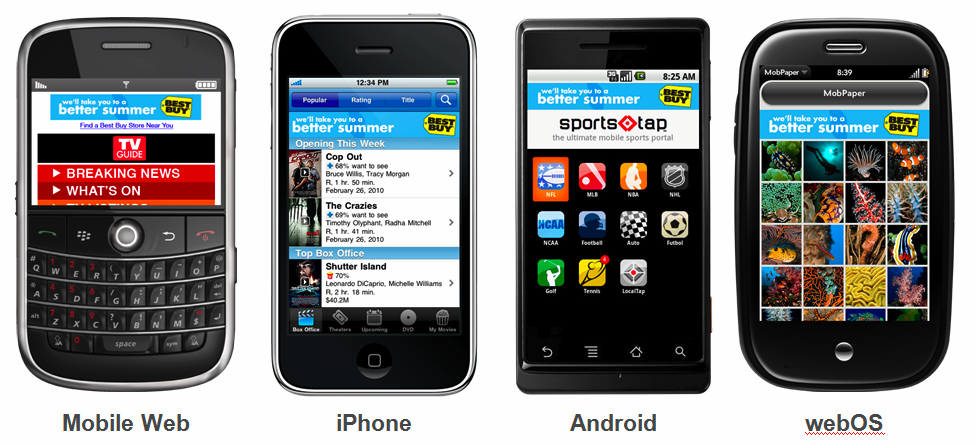 Copyright Portnov Computer School 2013
27
Interview Question: What do you know about Mobile Platforms?
Mobile Platform is the term that includes a hardware architecture and a software framework (including application framework), where the combination of components allows software (application software) to run.
Typical platforms include computer architecture, operating system, programming languages and related  user interface (Run-Time system libraries or graphical user interface).
A Platform is a crucial fundamental element in software development. 
It might be simply defined as a place to establish software.
Some software platforms emulate entire hardware platforms – as in systems virtualization (JVM).
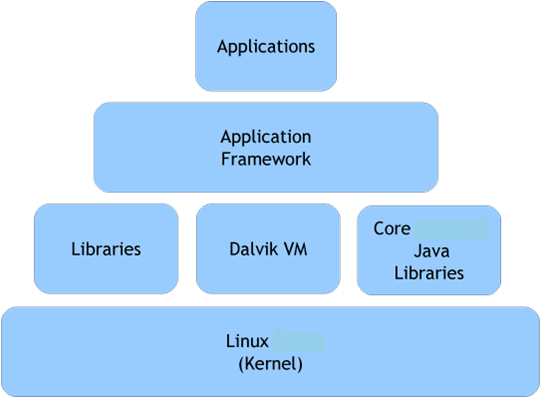 Hardware
Copyright Portnov Computer School 2013
28
Clarify definition of Platform:
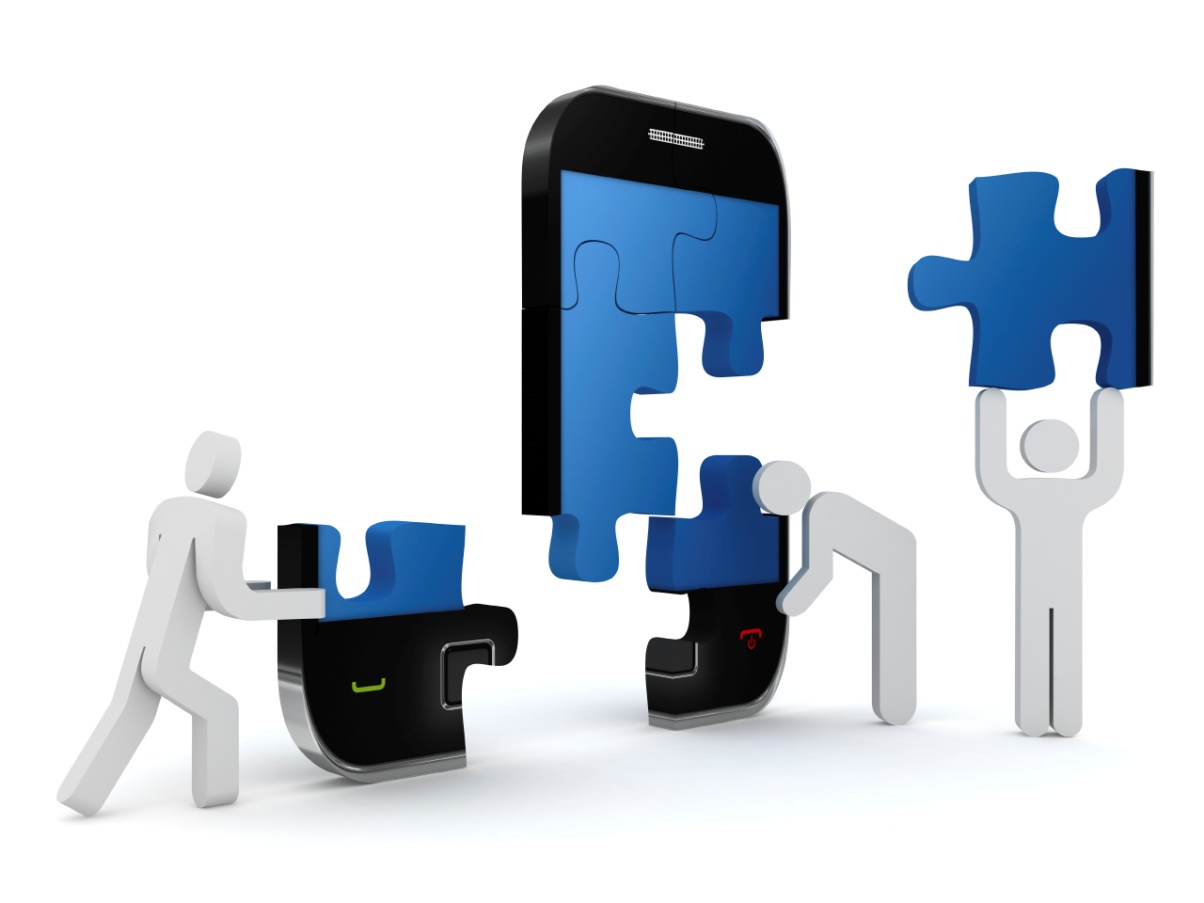 1. Platform  as Conceptual Mobile Architecture.
2. Platform  as an Operating System. 
3. Platform  as an Application Development base.
4. Platform  as a kernel/platform, buffer and bridge between hardware and software
5. Platform  as a core programming language in which all program for device are written
Copyright Portnov Computer School 2013
29
Types Mobile Platforms
Copyright Portnov Computer School 2013
30
Platforms: Licensed
The major goal of Licensed Platforms was to create a common/standard platform of Application Programming Interfaces (APIs) development that work similarly across multiple devices with the minimum effort required to adapt the device differences.
Licensed platforms are sold to device makers for non-exclusive distribution on devices.
Example: JME - Sun Microsystems/Oracle; Brew MP – HTC Smart Phone or carrier’s firmware, etc
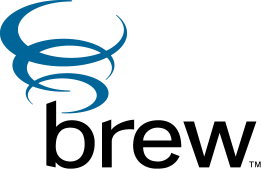 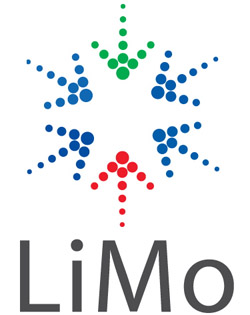 Copyright Portnov Computer School 2013
31
Proprietary Platforms
GOOD
BAD
Simplified User Experience
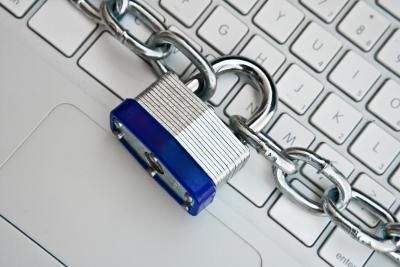 Limited Customizability
User Multiplier Effect
Interoperability
Proprietary platforms are conceptualized, designed, developed and sold by device-makers to use on their devices. 
They are not available for competitor device makers use.
http://www.ehow.com/info_8366503_advantages-disadvantages-proprietary-operating-system.html
32
Copyright Portnov Computer School 2013
Open Source Platforms
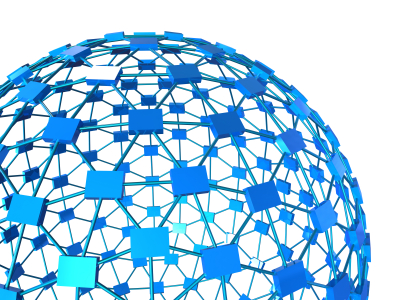 Open source platforms are practicing the main principle of Open-Source software development: the Peer production by bartering and collaborating with the end-product, source material, “blueprints”, and documentation that available at no cost to the public.
Platforms are freely available for users to download, alter, or edit.
The major Open Source Platforms are Android, webOS, Tizen, Linux
33
Copyright Portnov Computer School 2013
What mobile platforms are you familiar with?
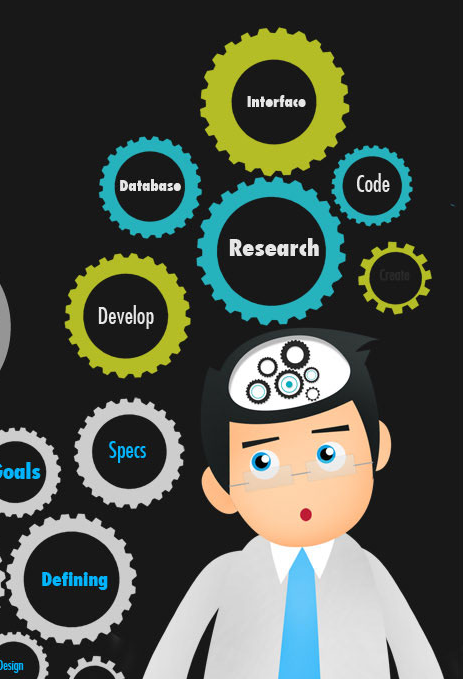 Copyright Portnov Computer School 2013
34
Clarify confusion:  OS=Platform
The terms platform and operating system mean almost the same thing. 
An operating system lets your computer run and control its most basic functions, but the platform  is something, upon what programs/applications (like calendar or web browsers) can be installed and used.
Think of platform as a broader term denoting the difference between Mac and Windows in general, while operating system is more often used to when referring to specific versions of Windows or Mac.
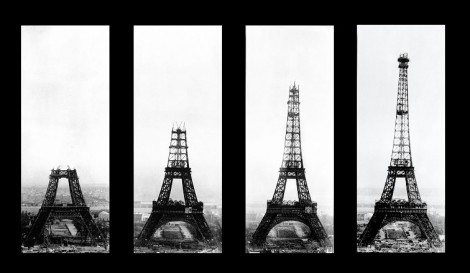 http://www.pcmag.com/category2/0,2806,2362,00.asp
Copyright Portnov Computer School 2013
35
Open vs. Close Mobile System
Proprietary - iOS
Open Source - Android
Copyright Portnov Computer School 2013
36
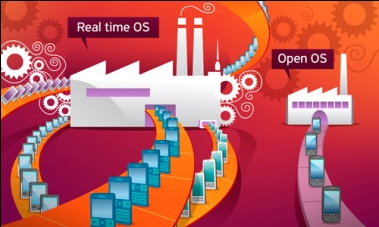 Types of Operating System
Real Time OS
Real time operating systems (RTOS) intended to serve real-time application requests. 
	Real-time computing (RTC) is the study of hardware and software systems where the subject is an operational deadline from event to system response. Real-time programs must guarantee response within strict time constraints.
	As Example: Related to the Virtual Machine or embedded systems.
37
Copyright Portnov Computer School 2013
Types of Operating System
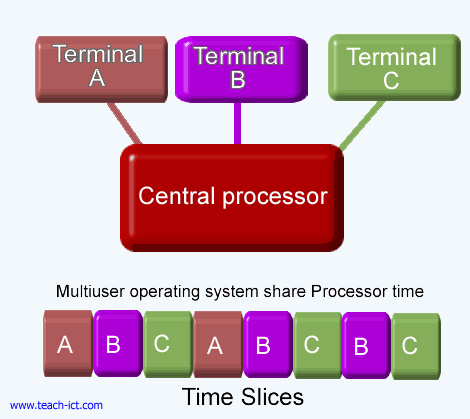 Multiuser operating systems, as the name indicates, allows multiple users to run programs concurrently on the computer. 
Some multiuser operating systems allows only tens of users, whereas some other OS allows thousands of users to work at the same time, without compromising the performance. 
As Example: Related to the Servers and Cloud Services
Copyright Portnov Computer School 2013
38
Types of Operating Systems
Multitasking operating systems allows multiple programs to run on the computer simultaneously.
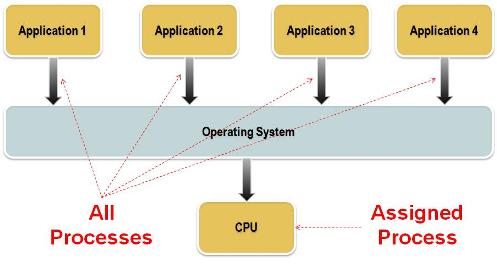 39
Copyright Portnov Computer School 2013
Types of Operating Systems
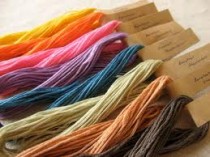 Multithreading OS is even smarter, because it allows different parts of different programs to run concurrently, thus increasing the performance to a higher extend.
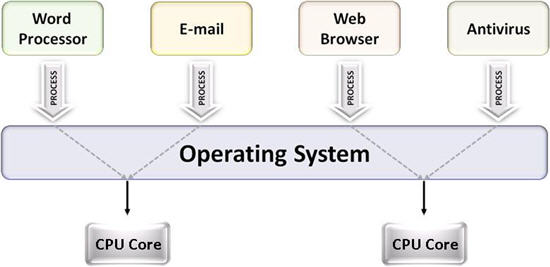 Copyright Portnov Computer School 2013
40
Android is the Number ONE
Android, the flagship software of the OHAlliance, is based on an open source license and has been available since October 2008.

Google published the entire source code (including network and telephony stacks) under an Apache License.
With the Apache License, vendors can add proprietary extensions without submitting those back to the open source community.
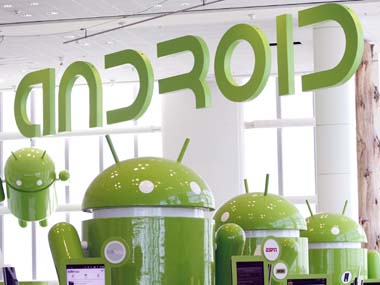 Copyright Portnov Computer School 2013
41
Describe Android OS
Source
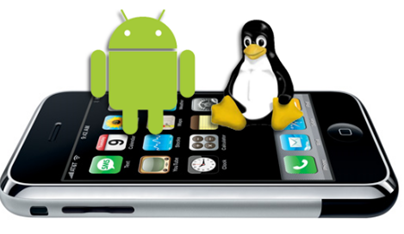 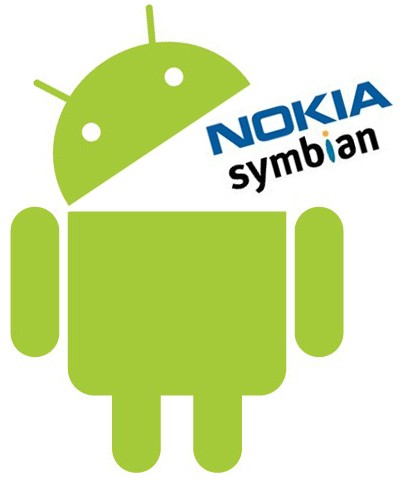 Platform
Core Language
OS Architecture
Version History
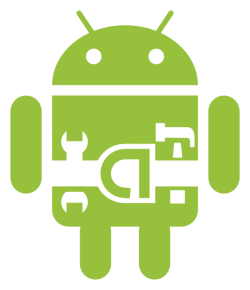 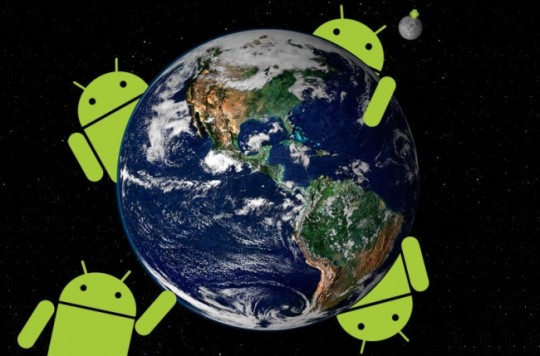 Updates/Upgrades
Makers
Carriers
Life Battery
Web Browsers
Copyright Portnov Computer School 2013
42
Architecture of Android
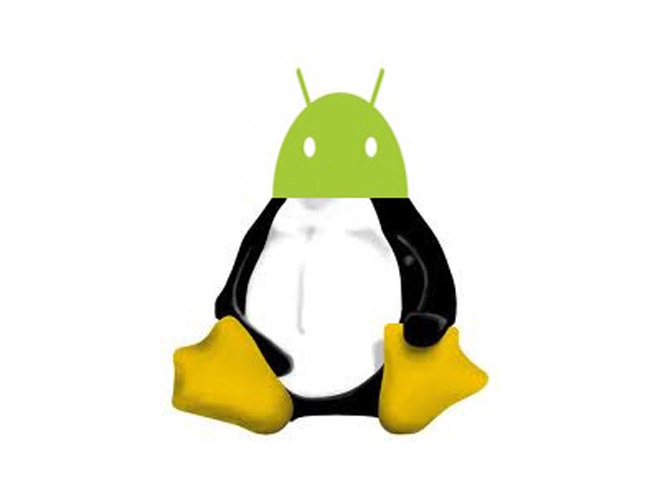 Libraries:
Media  SurfaceM FreeType
Open GL\   SSL  SQLite
WebKit   SGL   libc
OS
http://www.mindcracker.com/Story/1076/architecture-of-android
Copyright Portnov Computer School 2013
43
Android Versions History – NEED to KNOW
July 9, 2012
Jelly Bean
Android 4.1
04-2009
09-2009
11-2009
05-2010
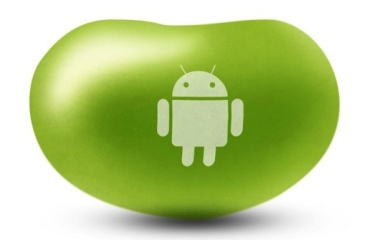 Jelly Bean
Android 4.2
November, 2012
12-2010
02-2011
10-2011
44
Copyright Portnov Computer School 2013
Most common Android Version:
http://www.theverge.com/2011/12/7/2585779/android-history
45
Copyright Portnov Computer School 2013
What is the Latest Android version?
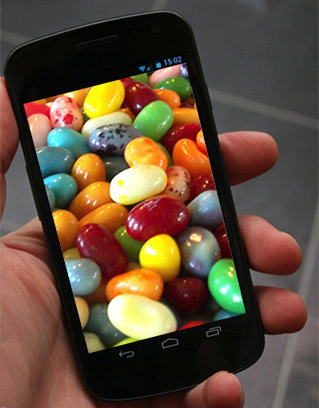 JellyBean 4.2
November 13, 2012
http://www.youtube.com/watch?v=afNRAOg5jUk
Copyright Portnov Computer School 2013
46
What Android Browsers do you know?
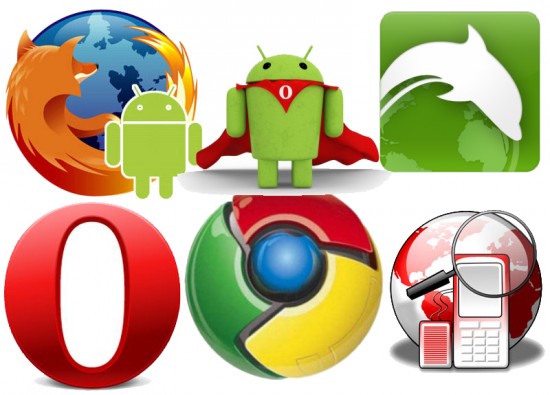 http://www.youtube.com/watch?v=reYXAERpdWQ
Copyright Portnov Computer School 2013
47
http://techhamlet.com/2012/06/best-browser-apps-android-device/
What do you know about iOS/Platform?
Source
Platform
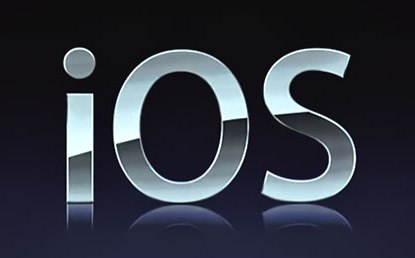 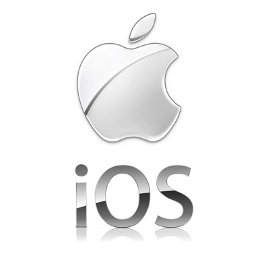 Core Language
OS Architecture
Version History
Updates/Upgrades
Makers
Carriers
Life Battery
Web Browsers
Copyright Portnov Computer School 2013
48
Operating System: iOS
iOS is derived from Mac OS X that shares with the Darwin foundation; and therefore,  it is a Unix operating system.
Primary Apple development language is Objective-C; although, it is possible, with some translation work, to port Java code into iPhone.
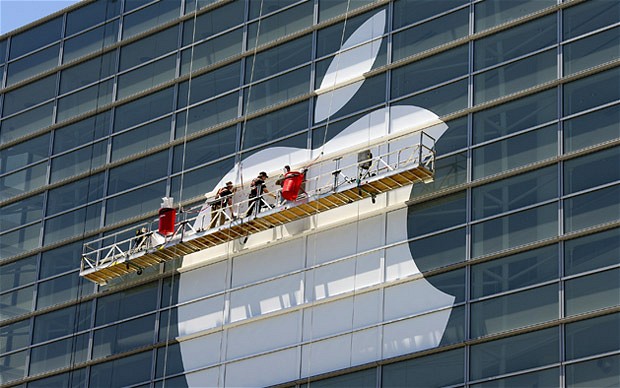 http://www.techotopia.com/index.php/The_iOS_4_Architecture_and_SDK_Frameworks
http://iosframeworks.com/
49
Copyright Portnov Computer School 2013
Operating System: iOS
Hardware
Copyright Portnov Computer School 2013
50
iOS: Core OS layer				3
The Core OS Layer sits directly on top of the device hardware. 
The layer provides a variety of services including low level networking, access to external accessories and the usual fundamental operating system services such as memory management, file system handling and threads.
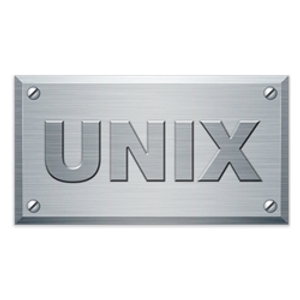 51
Copyright Portnov Computer School 2013
iOS: Core Services				4
The iOS 4 Core Services layer, built on the previous, Core OS, provides the foundation for the bundle of the frameworks:
1 Address Book framework
2 CF Network Framework
3 Core Data Framework 
4 Core Foundation Framework 
5 Core Media Framework
6 Core Telephony Framework
7 EventKit Framework
8 Foundation Framework
9 Core Location Framework
10 Mobile Core Services Framework
11 Store Kit Framework
12 SQLite library
13 System Configuration Framework
14 Quick Look Framework
52
Copyright Portnov Computer School 2013
iOS: Media						5
1 iOS  Graphics and Video Support
1.1 Core Video Framework 
1.2 Core Text Framework 
1.3 Image I/O Framework 
1.4 Assets Library Framework 
1.5 Core Graphics Framework 
1.6 Quartz Core Framework 
1.7 OpenGL ES framework
2 iOS Audio Support
2.1 AV Foundation framework 
2.2 Core Audio Framework
2.3 Open Audio Library (OpenAL)
2.4 Media Player framework 
2.5 Core Midi Framework
The role of the Media layer is to provide iOS with audio, video, animation and graphics capabilities. 
As the others layers that composed the iOS stack, the Media layer consist a number of frameworks that may be utilized when developing iPhone apps.
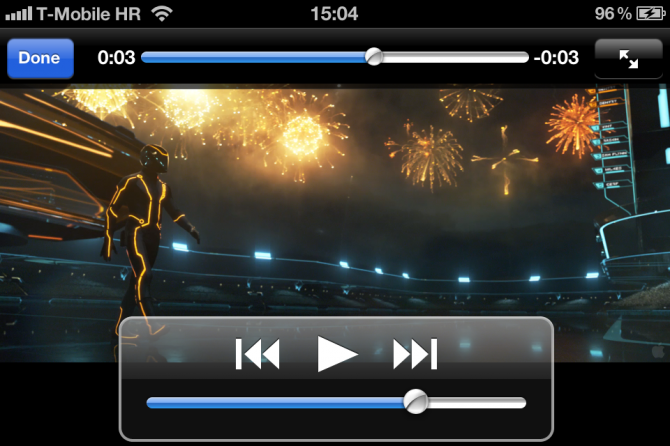 53
Copyright Portnov Computer School 2013
iOS: Cocoa Touch
The Cocoa Touch layer sits at the top of the iOS stack and contains the frameworks that are most commonly used by iPhone application developers.
 Cocoa Touch is primarily written in Objective-C, is based on the standard Mac OS X Cocoa API (as found on Apple desktop and laptop computers) and has been extended and modified to meet the needs of mobile technology. 
The Cocoa Touch layer provides the following frameworks for iPhone app development:
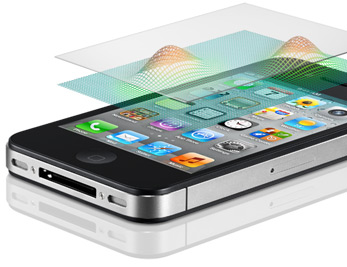 1 UIKit Framework 
2 Map Kit Framework
3 Push Notification Service
4 Message UI Framework
5 Address Book UI Framework 
6 Game Kit Framework 
7 iAd Framework 
8 Event Kit UI Framework
https://developer.apple.com/library/mac/#documentation/Cocoa/Conceptual/CocoaFundamentals/WhatIsCocoa/WhatIsCocoa.html
54
Copyright Portnov Computer School 2013
iOS Version’s History – NEED to KNOW
Apple's iOS did not have an official name until the release of the iPhone software development kit (iPhone SDK) on March 6, 2008.
When introduced, it was named iPhone OS. It was renamed iOS on June 2010, as iPhone was no longer the only device to run iOS.
http://en.wikipedia.org/wiki/IOS_version_history
Copyright Portnov Computer School 2013
55
What is the latest iOS version?
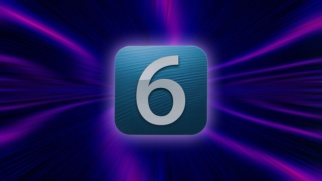 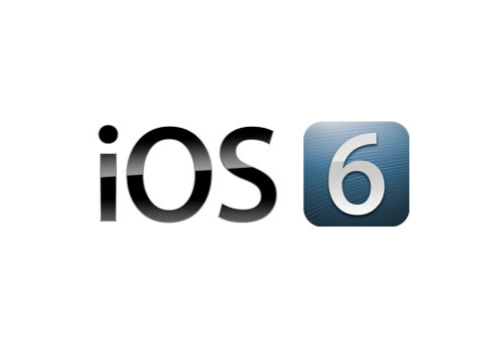 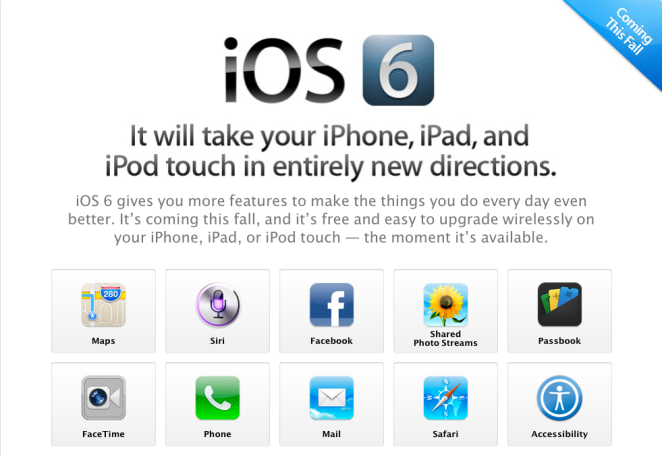 September 12, 2012 – day of official release of iPhone 5 that run on iOS6
http://www.youtube.com/watch?v=u5X5cV-4LRo
http://www.youtube.com/watch?v=ii19ICY6tyg&feature=related
Copyright Portnov Computer School 2013
56
What iPhone Browsers do you know?
http://www.youtube.com/watch?v=DlI-K9PgONo
http://www.youtube.com/watch?v=rPPIsqFRPsI
http://lifehacker.com/5922808/lifehacker-faceoff-the-best-web-browsers-for-iphone-and-ipad
Copyright Portnov Computer School 2013
57
Describe Android OS vs. iOS
Source
Security
Platform
OS Architecture
Carriers
Life Battery
Web Browsers
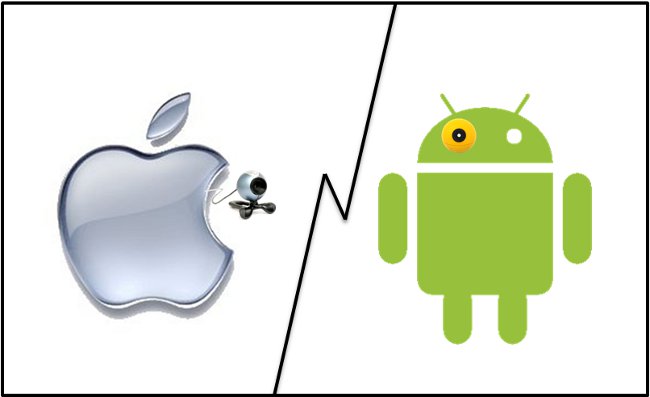 iOS
ANDROID
http://www.youtube.com/watch?v=6S7dOn_i1Jw&feature=related
http://www.youtube.com/watch?v=H5ejrg-nF68&feature=fvwrel
Copyright Portnov Computer School 2013
58
Comparison Table: Android vs. iOS     2
59
Copyright Portnov Computer School 2013
Mobile Ecosystem
http://www.mobileburn.com/definitions.jsp
Copyright Portnov Computer School 2013
60
Framework, Kernel - definitions
A framework  is a collection of pre-made tools and functions such as a code library, API, compilers, tool sets.
For example:
Platform: Windows CE; 
OS: Windows Phone; 
Framework: .NET

Platform: OS X;
 OS: iOS; 
Framework: Cocoa Touch
A kernel  is the main component of most operating systems; it is a bridge between applications and the actual data processing done at the hardware level.
Most popular Kernels are Linux and Unix.
http://en.wikipedia.org/wiki/Kernel_(computing)
Copyright Portnov Computer School 2013
61
Application Framework:
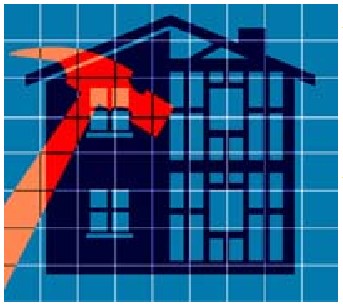 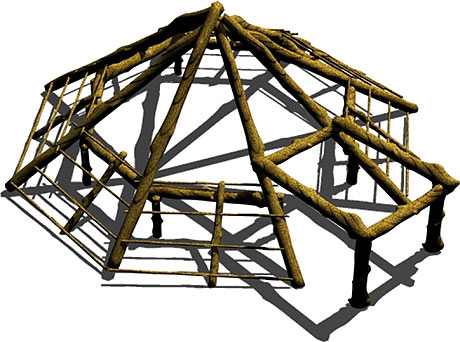 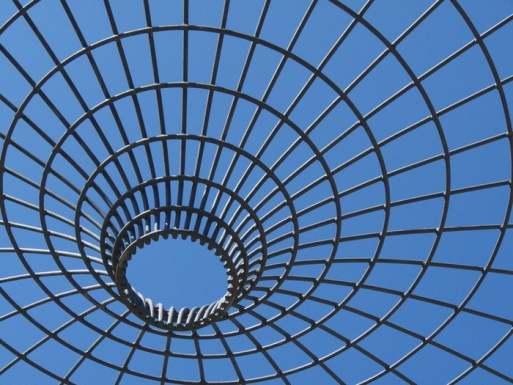 An application framework is a software database that provides a fundamental structure to support the development of applications for a specific environment. 
	An application framework acts as the skeletal support to build an application.
Application frameworks are not a recently emerged idea. Some of the old application frameworks that are still used today are the SmallTalk user interface framework, MacApp (for Macintosh), and Struts (for Web-based Java applications).
Copyright Portnov Computer School 2013
62
What is API?
An Application Programming interface (API) is a set of functions, classes, libraries, or packages (a.k.a. frameworks) that allowing the programmer to access an application’s services by using  the programming languages.
An API may include specifications for routines, data structures, object classes, and variables.
An API specification can take many forms, including an International Standard such as POSIX or vendor documentation such as the Microsoft Windows API, or the libraries of a programming language such as Standard Template Library in C++ or Java API.
API examples: Google Maps, Twitter, Instagram
Copyright Portnov Computer School 2013
63
Top Apps Frameworks
jQTouch (Amazon, Mozilla, Google, Twitter, MS, Craiglist, WordPress) 
Prototype (Apple, HubPages, AutoTrader, TicketMaster)
Struts (Yell, IRS, TelecomFrance, The ShoppingChannel, One Entry)
Bootstrap (NASA, Read.gov, InEx Finance, Syd PHP, PressAboutUs)
JavaScript MVC (T-Mobile, Grooveshark, Wegener, Mindjet, Kaplan)
http://www.sparkyhub.com/top-5-front-end-frameworks-infographic/
Copyright Portnov Computer School 2013
64
Application Framework: Top 5
Cocoa Touch
Apple developed one of the first commercial application frameworks, MacApp (first released in 1985), for the Macintosh.
 Originally written in an extended (object-oriented) version of Pascal, it later appeared rewritten in C++.
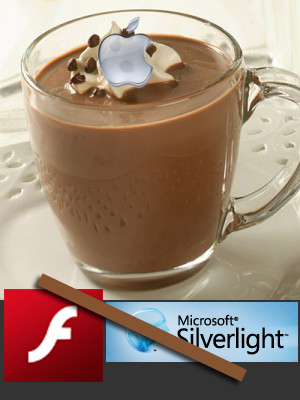 Copyright Portnov Computer School 2013
65
Top 5 Application Framework
Adobe AIR is a cross-operating system runtime that lets developers combine HTML, JavaScript, Adobe Flash® and Flex technologies, and ActionScript® to deploy rich Internet applications (RIAs) on a broad range of devices including desktop computers, netbooks, tablets, smartphones, and TVs
Copyright Portnov Computer School 2013
66
Application Framework: Top 5
The Android SDK allows developers to create native applications for any device that runs the Android platform. 
By using the Android SDK, developers can write applications in C/C++ or use a Java virtual machine (that included in the OS) to create the applications with Java, which is more common language in the mobile ecosystem.
Copyright Portnov Computer School 2013
67
Application Framework: Top 5
Web Runtimes (WRTs)
Nokia, Opera (Presto), and Yahoo! provide various Web Runtimes, or WRTs. 
Those are mini-frameworks, based on web standards, to create mobile widgets.
Both Opera’s and Nokia’s WRTs meet the W3C-recommended specifications for mobile widgets.
Copyright Portnov Computer School 2013
68
Application Framework: Top 5
The Web2.0 is the only application framework that virtually works across all devices and all platforms. 
Increased demand to offer products and services outside of operator’s control, together with a desire to support more devices in shorter development cycles.
Copyright Portnov Computer School 2013
69
Application Framework: Examples
Free-software frameworks exist as part of the Mozilla, OpenOffice.org, GNOME, KDE, NetBeans and Eclipse projects.
Microsoft markets a framework for developing Windows applications in C++ called the Microsoft Foundation Class Library.
A number of frameworks can build cross-platform applications for Linux, Macintosh, and Windows from the same source code, such as Qt, the widget toolkits wxWidgets, FOX toolkit, or Eclipse RCP.
Oracle Application Development Framework (Oracle ADF) aids in producing Java-oriented systems.
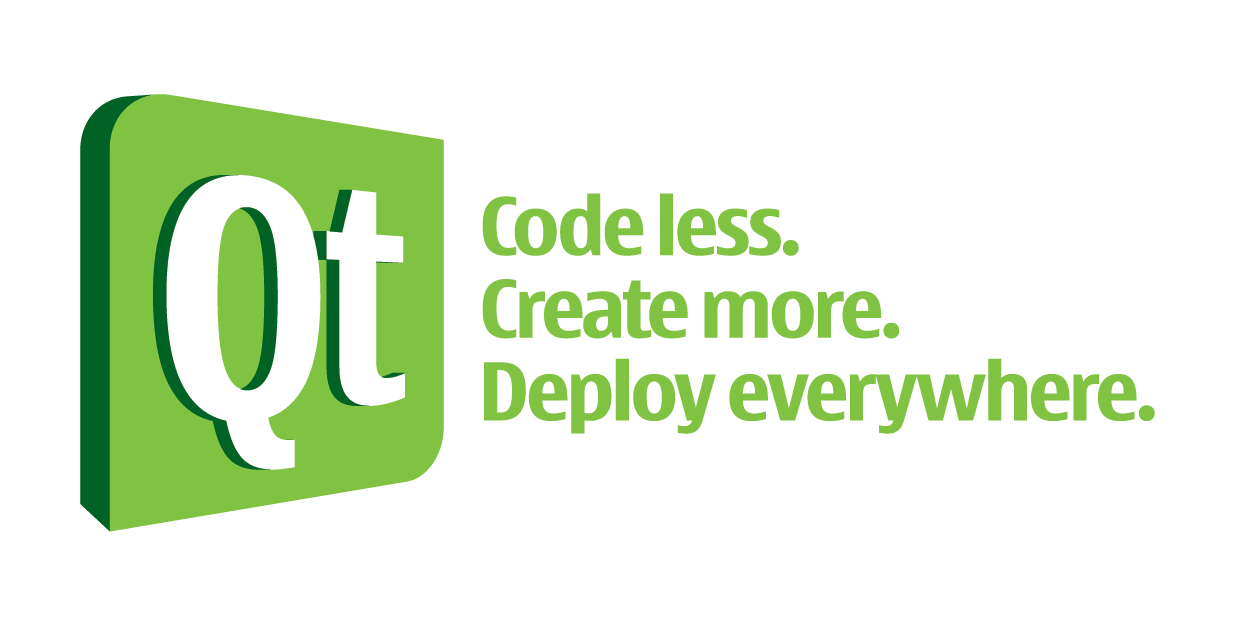 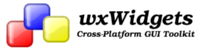 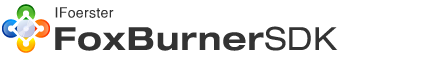 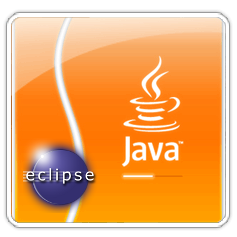 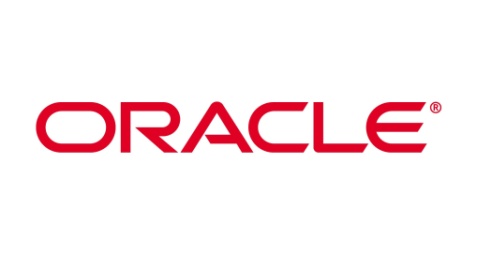 Copyright Portnov Computer School 2013
70
Definition you should know
Fragmentation is the inability to "write once and run anywhere". 
More formally, it is the inability to develop an application against a reference operating context (OC) and achieve the intended behavior in all OCs suitable for the application.
Causes of fragmentation:
Hardware diversity
Software diversity:
Platform diversity
Implementation diversity
Feature variations
User-preference diversity
Environmental diversity
http://www.comp.nus.edu.sg/~damithch/df/device-fragmentation.htm
Copyright Portnov Computer School 2013
71
Term to know: SDK
Software Development Kit, is a programming package that enables a programmer to develop applications for a specific platform. 
Typically an SDK includes one or more APIs, programming tools, and documentation.
Common tools include debugging aids and other utilities often presented in an integrated development environment (IDE). 
SDKs also frequently include sample code and supporting technical notes or other supporting documentation to help clarify points from the primary reference material.
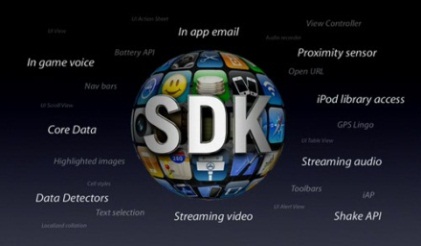 iPhone SDK:
http://www.morgana.ca/freedev.html
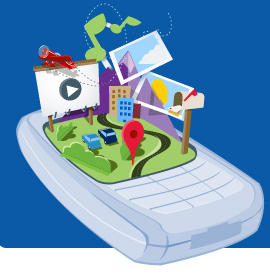 Android SDK:
http://developer.android.com/training/basics/firstapp/index.html
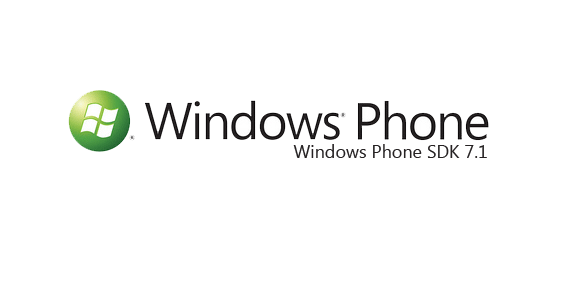 Windows Phone SDK:
http://msdn.microsoft.com/en-us/library/ff402523(v=vs.92).aspx
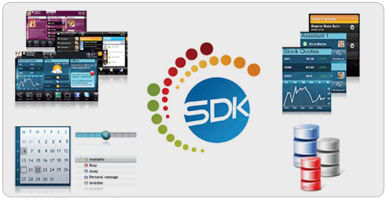 Reminder: An Application Programming interface (API) is a set of functions, classes, libraries, or packages.
Copyright Portnov Computer School 2013
72
Rooted vs. un-rooted phone
Un-rooted  phone will have pre-set OS configuration and you will be not able to change system settings. 
Rooted phone means that you could install whatever your liked or change settings and configuration of your phone. 
Basically, rooted phone allows you to have administrator rights.
http://root-android.org/
http://www.theverge.com/2011/12/7/2585779/android-history
Copyright Portnov Computer School 2013
73
Locked vs. un-locked phone
Unlocked cell phones are mobile phones that can be used on any GSM network with interchangeable SIM cards. 
No matter which carrier makes the card, the phone will be able to recognize it and send voice and data over the network. 
This contrasts with a locked phone, which is bound to a specific cell phone service provider (or carrier) network with software settings, and is typically offered with a contract when someone starts mobile service.
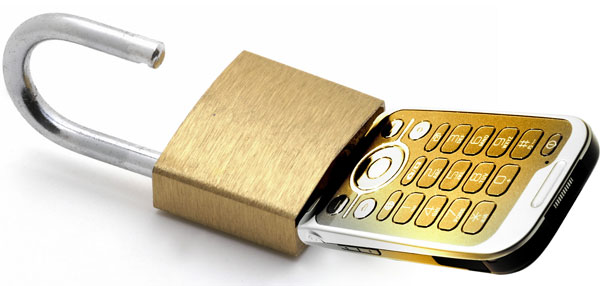 Copyright Portnov Computer School 2013
74
Definition to know: Jailbreak
Jailbreaking is the process of adding unofficial application installers to your iOS device with the purpose to gain access to many 3rd-party applications and extensions that  normally are unavailable through the App Store.
You can install extensions that give you instant access to your system settings from anywhere on your iOS device, bypassing certain Apple restrictions or find packages that give you administrator control over your iOS or carrier experience.
Copyright Portnov Computer School 2013
75
Interview Question: What do you know about an interpreter and compiler?
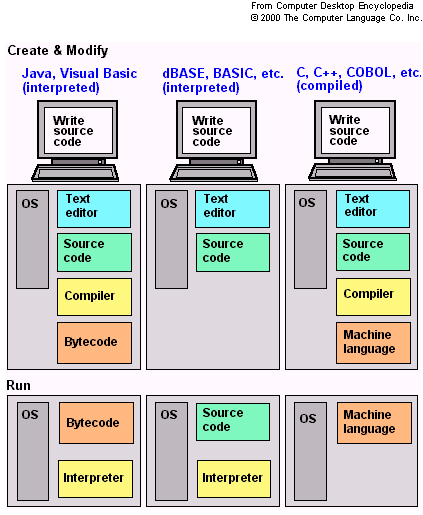 An interpreter  translates to machine code and executes it on the fly when the program is running, while a compiler translates the program to machine code in advance by executing stored files that can proceed as a separate step.
Copyright Portnov Computer School 2013
76
Build Professional Language:
compile  - Produce (something: list, file, application) by assembling information collected from other sources;
debug - Identify and remove errors from (computer hardware or software).
deploy - To bring (something: application) into action
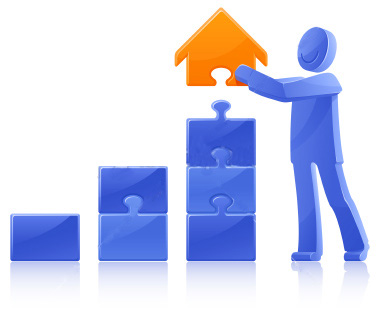 Copyright Portnov Computer School 2013
77
What is the file extensions for Android?
.apk - application package file (APK) is the file format used to distribute and install application software and middleware onto Google's Android operating system.
.dex -Android programs are compiled into .dex (Dalvik Executable) files, which are in turn zipped into a single .apk file on the device.
Copyright Portnov Computer School 2013
78
What is the iPhone file extensions?
An .ipa file is an iPhone application archive file which stores an iPhone app. 
Each .ipa file is compressed with a binary for the ARM architecture and can only be installed on an iPhone, iPod Touch, or iPad. 
Files with the .ipa extension can be uncompressed by changing the extension to .zip and unzipping.
.ipa files cannot be installed on the iPhone Simulator because they do not contain a binary for the x86 architecture. 
To run applications on the simulator, we need to open original project files using the Xcode SDK.
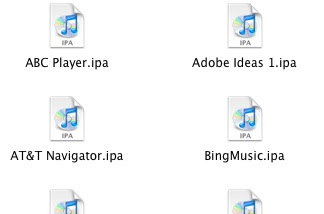 Copyright Portnov Computer School 2013
79
Media File Formats: Audio
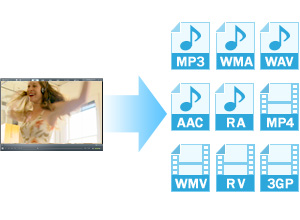 .aif  Audio Interchange File Format
.iff Interchange File Format
.m3u Media Playlist File
.m4a MPEG-4 Audio File
.mid MIDI File
.mp3 MP3 Audio File
.mpa MPEG-2 Audio File
.ra Real Audio File
.wav WAVE Audio File
.wma Windows Media Audio File
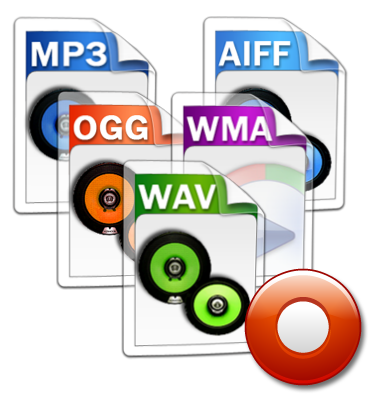 http://www.fileinfo.com/filetypes/common
Copyright Portnov Computer School 2013
80
Media File Formats: Video
.3g2 3GPP2 Multimedia File
.3gp 3GPP Multimedia File
.asf Advanced Systems Format File
.asx Microsoft ASF Redirector File
.avi Audio Video Interleave File
.flv Flash Video File
.mov Apple QuickTime Movie
.mp4 MPEG-4 Video File
.mpg MPEG Video File
.rm Real Media File
.srt SubRip Subtitle File
.swf Shockwave Flash Movie
.vob DVD Video Object File
.wmv Windows Media Video File
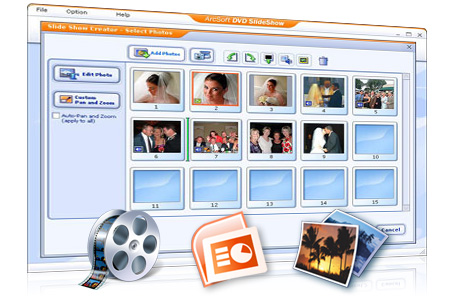 http://www.fileinfo.com/filetypes/common
Copyright Portnov Computer School 2013
81
Media File Formats: Image
3-D Images
.3dm Rhino 3D Model
.3ds 3D Studio Scene
.max 3ds Max Scene File
.obj Wavefront 3D Object File
Raster Image Files

.bmp Bitmap Image File
.dds DirectDraw Surface
.gif Graphical Interchange Format File
.jpg JPEG Image
.png Portable Network Graphic
.psd Adobe Photoshop Document
.pspimage PaintShop Pro Image
.tga Targa Graphic
.thm Thumbnail Image File
.tif Tagged Image File
.tiff Tagged Image File Format
.yuv YUV Encoded Image File
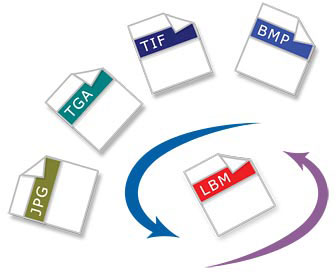 http://www.fileinfo.com/filetypes/common
Copyright Portnov Computer School 2013
82
Media File Formats: Game
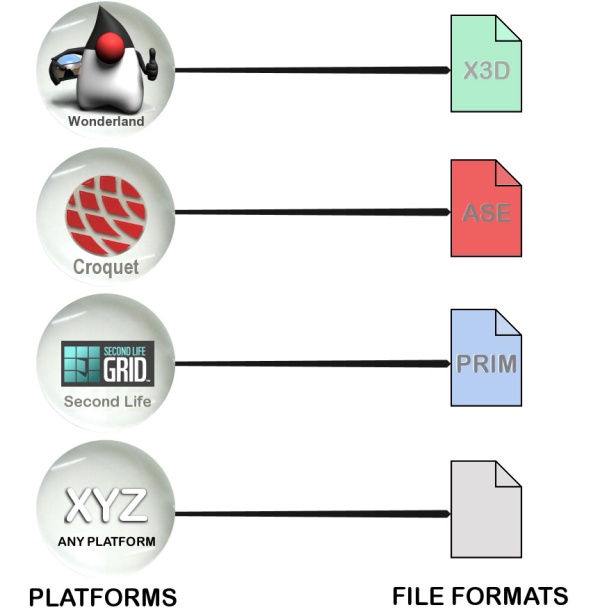 .dem Video Game Demo File
.gam Saved Game File
.nes Nintendo (NES) ROM File
.rom N64 Game ROM File
.sav Saved Game
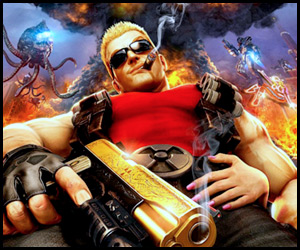 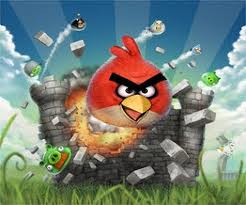 http://www.fileinfo.com/filetypes/common
Copyright Portnov Computer School 2013
83
Media File Formats: Executable Files
.apk Android Package File
.app Application file
.bat DOS Batch File
.cgi Common Gateway Interface Script
.com DOS Command File
.exe Windows Executable File
.gadget Windows Gadget
.ipa iPhone archive File
.jar Java Archive File
.pif Program Information File
.vb VBScript File
.wsf Windows Script File
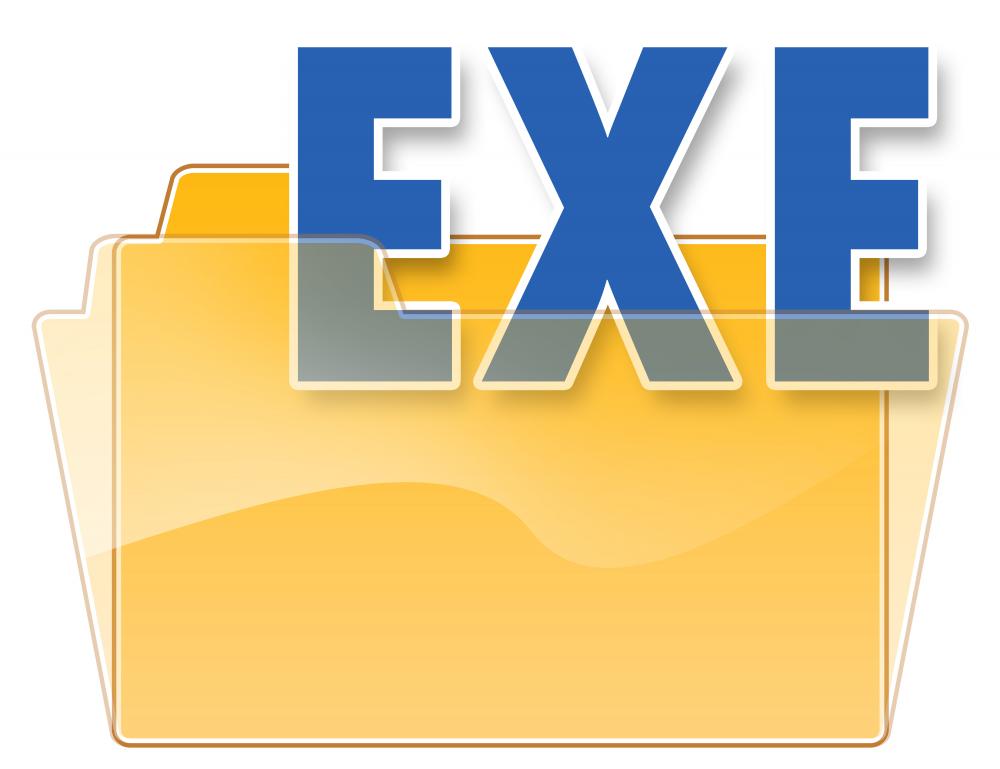 http://www.fileinfo.com/filetypes/common
Copyright Portnov Computer School 2013
84
Media File Formats: Web Files
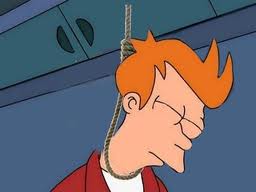 .asp Active Server Page
.aspx Active Server Page Extended File
.cer Internet Security Certificate
.cfm ColdFusion Markup File
.csr Certificate Signing Request File
.css Cascading Style Sheet
.htm Hypertext Markup Language File
.html Hypertext Markup Language File
.js JavaScript File
.jsp Java Server Page
.php PHP Source Code File
.rss Rich Site Summary
.xhtml Extensible Hypertext Markup Language File
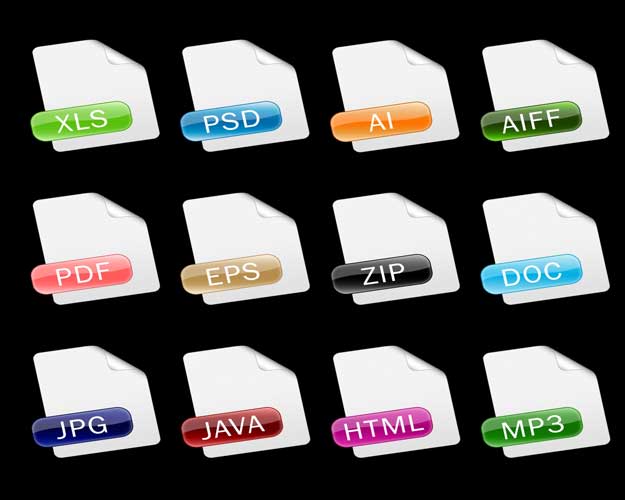 http://www.fileinfo.com/filetypes/common
Copyright Portnov Computer School 2013
85
The Terms and Definitions you should know:
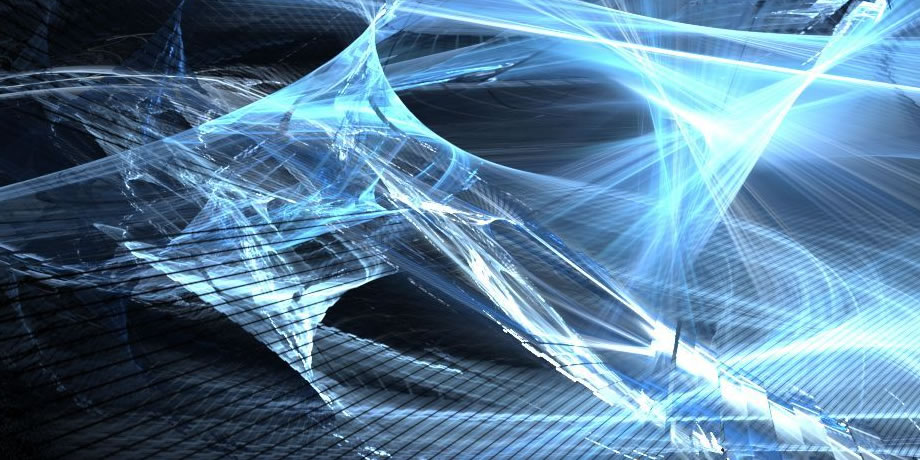 Five Interchangeable means of Platform
Three types of Platforms
Operating System
Open vs. Closed Operating System
Framework
Kernel
Operators/Carriers/Providers
Makers/Manufactures
Tethering
Two major Network types in US
The rate of data transmission that the Network is capable to deliver under GSM, CDMA, WiMax, and LTE
API and API testing
Application Framework (name at least two with some brand’s examples)
HTML 5
Fragmentation
SDKs
Rooted vs. un-rooted phone
Locked vs. un-locked phone
Jailbreak
Mobile Terminology basics:
http://www.gsmarena.com/glossary.php3
http://www.youtube.com/watch?v=nLTlu62sKAM
Copyright Portnov Computer School 2013
86
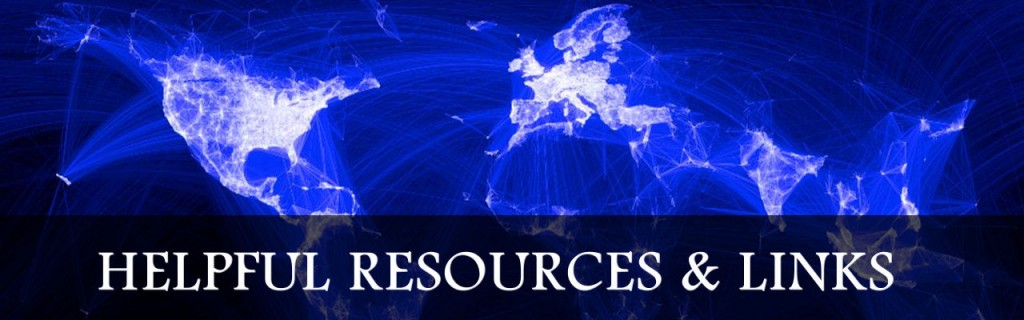 Copyright Portnov Computer School 2013
87
Additional OS that may considered:
Copyright Portnov Computer School 2013
88
Operating System: Windows Phone
Window Phone is a mobile OS developed by Microsoft and is the successor to its Windows Mobile platform, although incompatible with it.
Copyright Portnov Computer School 2013
89
Windows Phone Versions
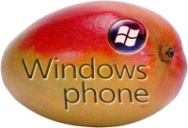 WP 7.5 “Mango” (+ Q1 2012 update version “Tango”) addressed many of the platform’s shortcomings, including a mobile version of IE 9, multi-tasking of third-party apps, Twitter integration for People Hub, and Windows Live SkyDrive access.
On Feb, 2011 Windows Phone became the primary Smartphone operating system for Nokia.
Copyright Portnov Computer School 2013
90
Proprietary Platforms: Windows Phone
Windows Phone is a mobile platform developed by Microsoft. 
It is the successor to its Windows Mobile platform, although incompatible with it.
Mobile Phone primarily targeting at the consumer market rather than the enterprise market.
With Windows Phone Microsoft created a new user interface, featuring its design language called Metro.
Additionally, the software is integrated with third party services and Microsoft services with minimum requirements for the hardware to run.
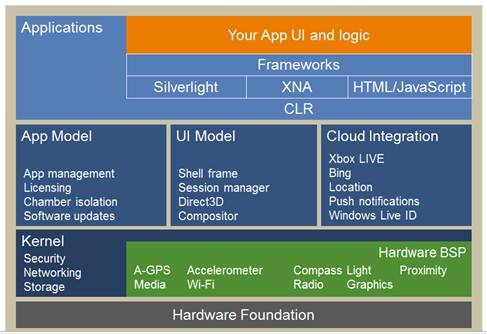 Copyright Portnov Computer School 2013
91
Top 5 Windows Phone Browsers
http://withwindows.com/best-web-browsers-windows-phone/
Copyright Portnov Computer School 2013
92
Tools for developing WP applications
Visual Studio 2010 Express for Windows Phone
Windows Phone Emulator
Silverlight for Windows Phone
XNA 4.0 Game Studio
Copyright Portnov Computer School 2013
93
What is BlackBerry special for?
The BlackBerry platform is perhaps best known for its native support for corporate email, through MIDP 1.0 and, more recently, a subset of MIDP 2.0, which and allows complete wireless activation and synchronization with Microsoft Exchange, Lotus Domino, or Novell GroupWise email, calendar, tasks, notes, and contacts, when used in conjunction with BlackBerry Enterprise Server.
New BB use BBX QNX Platform, Linux related.
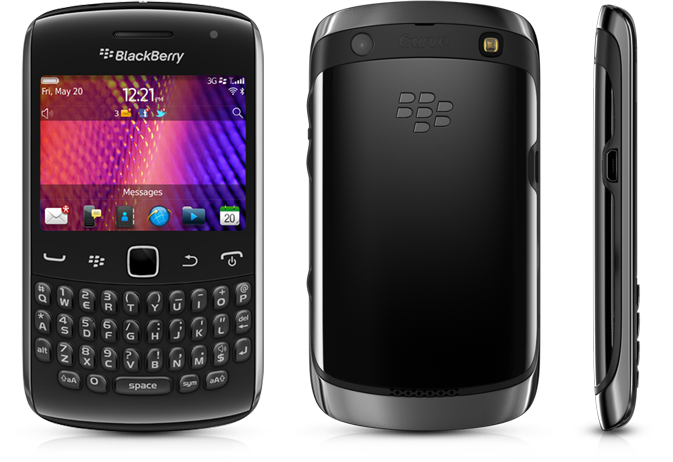 MIDP - Mobile Information Device Profile. 
MIDP is a set of J2ME APIs that define how software applications interface with cellular phones and two-way pagers.
http://en.wikipedia.org/wiki/BlackBerry_OS
Copyright Portnov Computer School 2013
94
Proprietary Platforms: BBX
QNX Screen Composited Windowing System makes it easier for developers to create graphics, multimedia, and Human Machine Interface (HMI) applications using techniques and workflows with which they are familiar.
The framework brings together modern graphics, multimedia, and HMI technologies and provides a platform for applications built with Adobe AIR and HTML5, as well as for native applications.
Copyright Portnov Computer School 2013
95
Mind Exercise: Tizen
Tizen combines the best of LiMo/MeeGo/Bada to create an open source cross device platform with support from Intel AppUp developer program, and a development framework based on HTML5 & WAC standards.
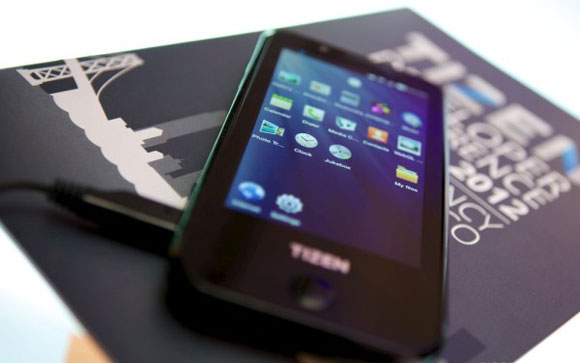 Intel’s Moblin
Nokia’s Maemo
+
Linux Foundation MeeGo
+
LiMo
Samsung’s Bada
+
TIZEN
http://appdeveloper.intel.com/en-us/blog/2011/09/27/new-tizen-platform-linux-foundation-limo-intel-appup
Copyright Portnov Computer School 2013
96
Operating System:	 Tizen
Tizen is a free and open source mobile operating system based on Linux OS.
Currently , Samsung and Intel leading the company.
Tizen’s software framework for third-party developers is based on web standards such as HTML 5, web technology WAC and concentrated on tablets, netbooks, smartphones, smartTVs and in-vehicle infotainment systems.
In October 2011 the Mer project was announced, centered around a ultra-portable Linux + HTML5/QML/JS Core for building products with, derived from the MeeGo codebase.
Tizen’s SDK is under proprietary Samsung license.
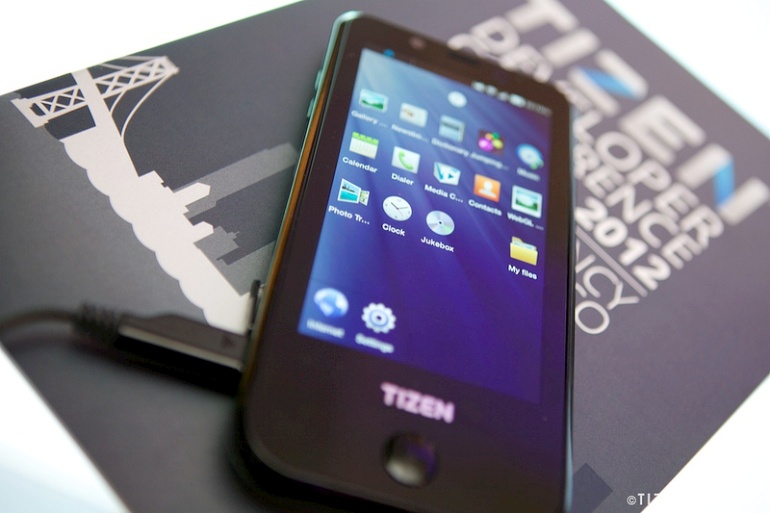 http://www.youtube.com/watch?v=rJ1y7CpIaVA
Copyright Portnov Computer School 2013
97
Linux Closer Look
http://www.youtube.com/watch?v=yVpbFMhOAwE
Copyright Portnov Computer School 2013
98
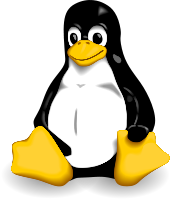 Open Source: Linux Platform
Linux is strongest in China where it is used by Motorola, and in Japan, used by DoCoMo.
Rather than being an Platform in its own right, Linux is used as a basis for a number of different operating systems developed by several vendors, including Android, GridOS, Boot to Gecko, LiMo, Maemo, MeeGo, Openmoko and Qt Extended, which are mostly incompatible.
Another software platform based on Linux is being developed by Motorola, NEC, NTT DoCoMo, Panasonic, Samsung, and Vodafone.
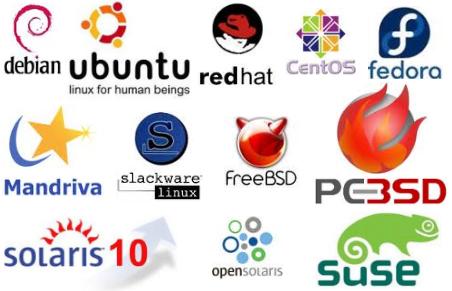 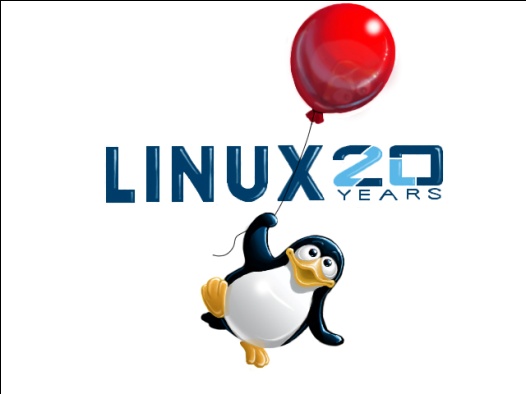 http://www.linuxfoundation.org/
Copyright Portnov Computer School 2013
99
Open Source: Boot to Gecko/Firefox OS
Firefox OS (formerly Boot to Gecko, B2G) is an open source operating system in development by Mozilla Corporation that aims to support HTML5 apps written using "open Web" technologies rather than platform-specific native APIs.
The idea is essentially to have all user-accessible software running on the phone be a Web app that uses advanced HTML5 techniques and device APIs to access the phone's hardware directly via JavaScript.
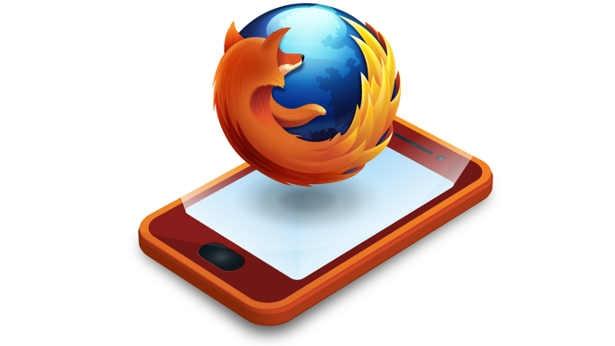 In March, 2012 Mozilla Foundation entered the market with its mobile Linux-based platform, “Boot to Gecko”.
Brazil was the first country to benefit, via the operator Telefonica Vivo.
The mobile OS is open source Mozilla, so it will compete directly Android.
http://en.wikipedia.org/wiki/Boot_to_Gecko
Copyright Portnov Computer School 2013
100
Open Source: Aliyun (Cloud based)
AliCloud's platform revolves around the idea of bringing cloud functionality to the mobile platform. 
According to the company, Aliyun will feature cloud-based e-mail, Web search, weather updates, and GPS navigation tools. 
In addition, the operating system will synchronize and store call data, text messages, and photos in the cloud for access across other devices, including PCs. 
Alibaba says it will offer customers 100GB of storage at launch. 
The operating system would allow users to access applications from the Web, rather than download apps to their devices
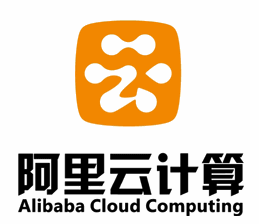 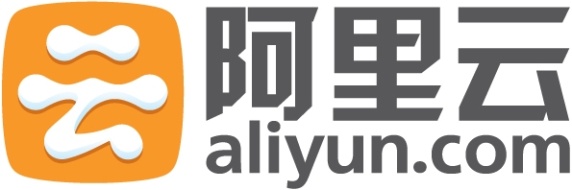 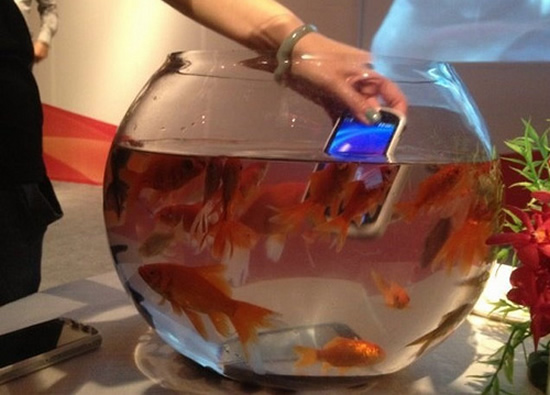 The Chinese gadget maker Haier who is famous for air conditioners, refrigerators, home theatre is about to extend their mobile phone offerings to a new height with the waterproof phone, Zing.
http://www.gizbot.com/mobile/haier-launches-waterproof-phone-zing-on-alibabas-aliyun-os
Copyright Portnov Computer School 2013
101
Mind Exercise: Find Platforms
Danger OS
Nucleus (Mentor Graphics(RTOS))
Mer project
GridOS
SHR
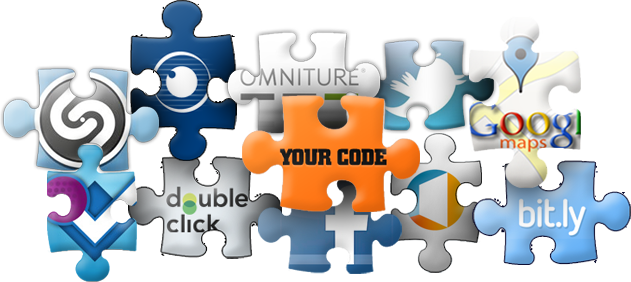 Copyright Portnov Computer School 2013
102
Platforms Comparison
Copyright Portnov Computer School 2013
103
Application Framework Comparison
Copyright Portnov Computer School 2013
104
Markus Falk’s Mobile Framework chart
It is always good to know the cons and pros of tools Developers use to create a mobile software…
A frequently-updated chart by Markus Falk does this for the mobile frameworks as there is a detailed comparison of their capabilities.
The chart displays the rendering engines supported, target platform, hardware, development languages, UI features and license for each framework.
It also contains a wizard for project’s strict requirements that helps filtering the frameworks.
http://www.markus-falk.com/mobile-frameworks-comparison-chart/
Copyright Portnov Computer School 2013
105
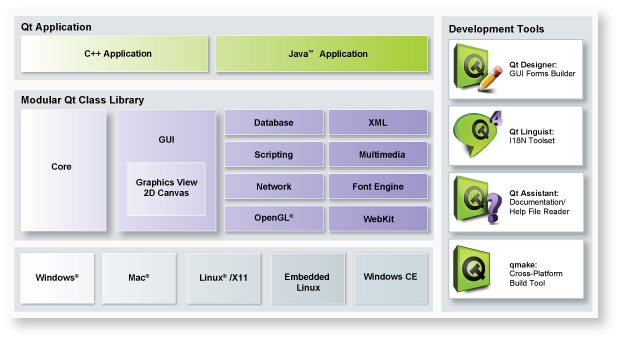 Copyright Portnov Computer School 2013
106
Copyright Portnov Computer School 2013
107
Platforms Comparison: Review	Level 5
Copyright Portnov Computer School 2013
108
Proprietary Platforms: OS X
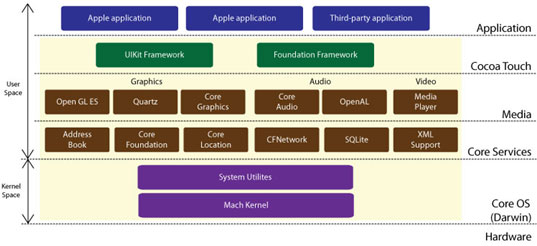 Apple uses a proprietary version of OS X as a platform for their iPhone and iPod touch line of devices.
OS X is serie’s of Unix-based graphical interface operating systems  that developed, marketed, and sold by Apple Inc since 2002.
Copyright Portnov Computer School 2013
109
Good to Know: Mac OSX History
10.0 "Cheetah" – 2001 (6 mnts)
10.1 "Puma" -     2001 (11 mnts)
10.2 "Jaguar" -    2002 (13 months)
10.3 "Panther" -, 2003 (18 months)
10.4 "Tiger" - 2005 (30 months)
10.5 "Leopard" - 2007 (22 months)
10.6 "Snow Leopard" - 2009 (22 months)
10.7 "Lion" - 2011 (11 months)
10.8 "Mountain Lion" – July 19, 2012
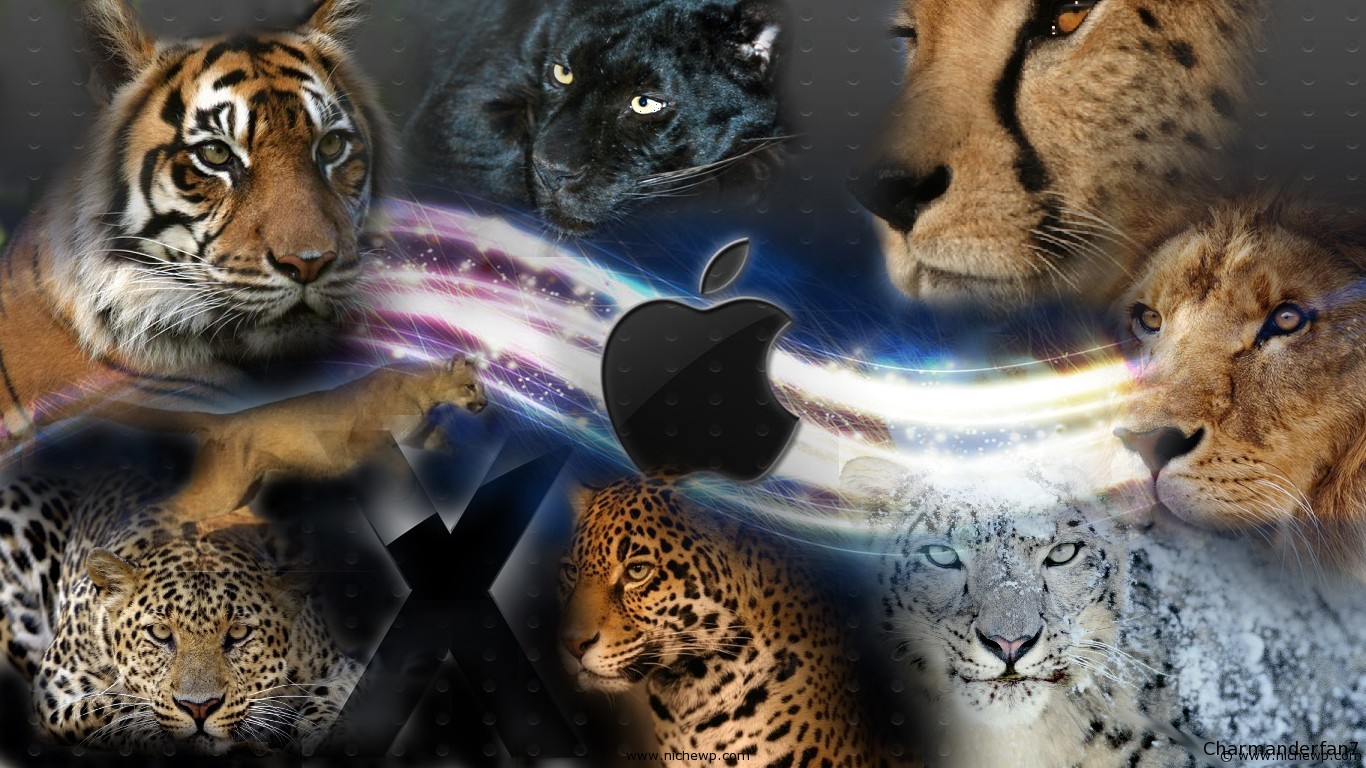 http://www.youtube.com/watch?v=9c6W4CCU9M4&feature=player_embedded
Copyright Portnov Computer School 2013
110